光友健康主食 三“宝”文化
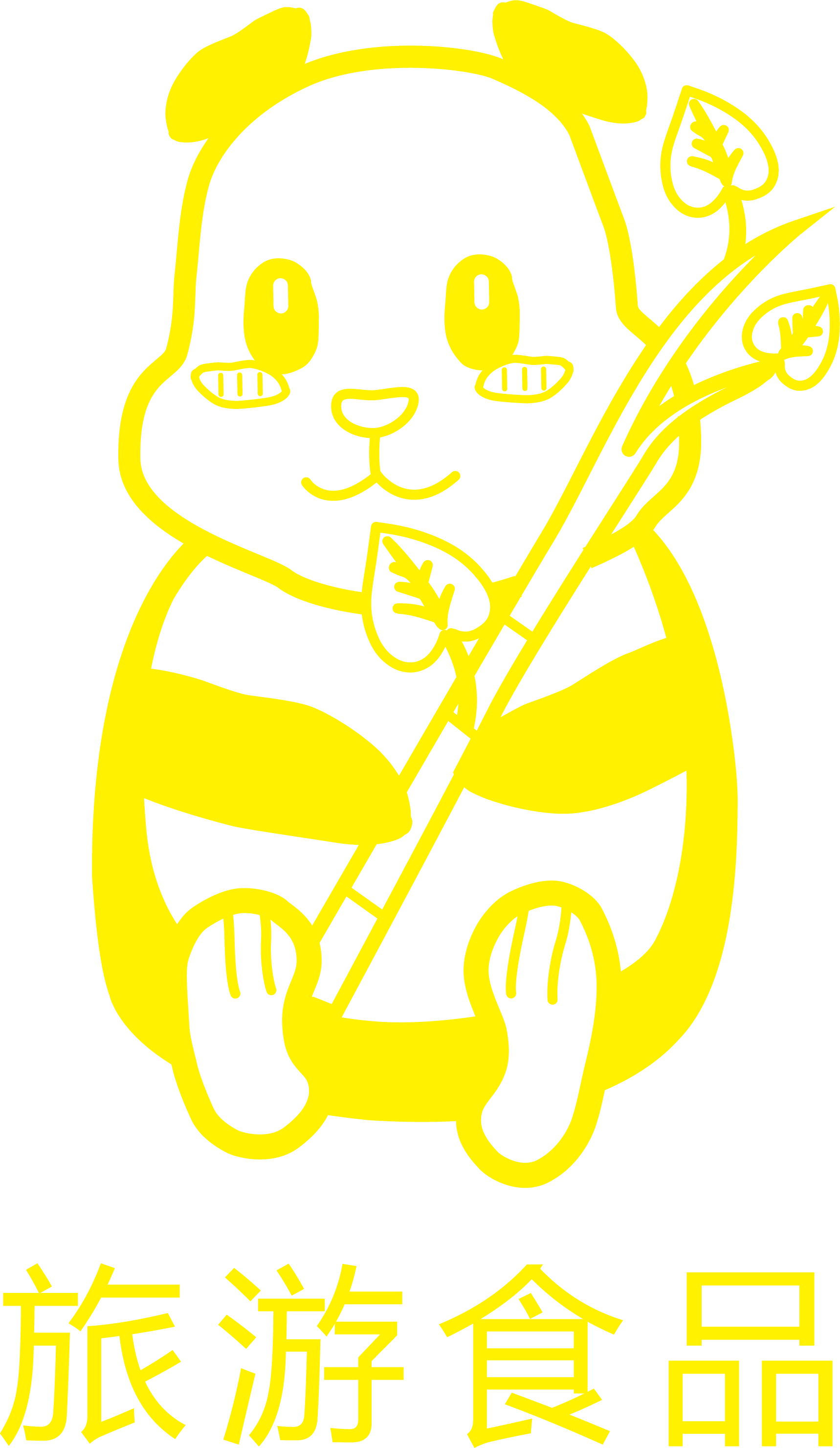 第一宝 声音洪亮
第二宝甜蜜微笑
第三宝动作夸张
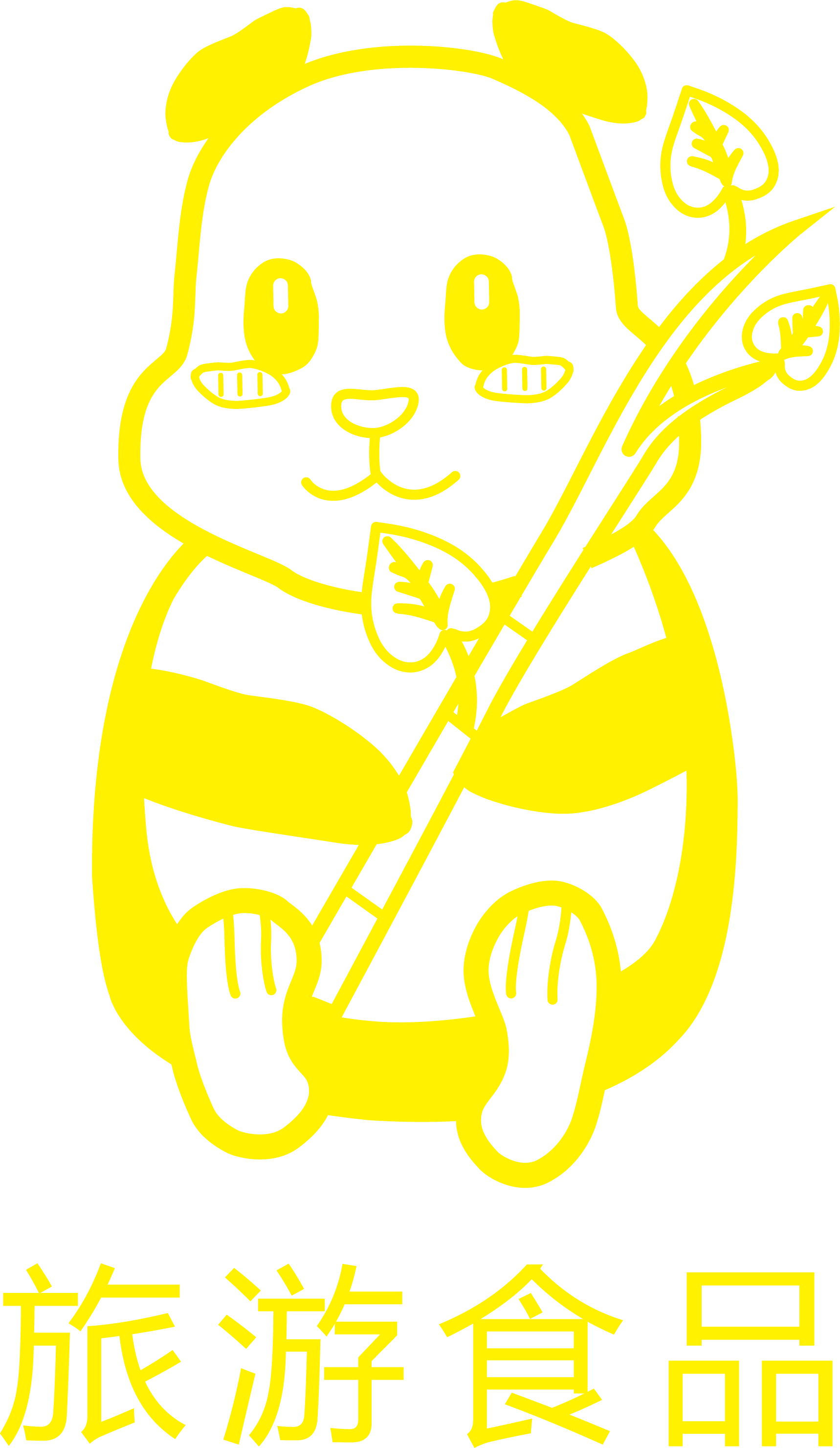 谢谢！